স্বাগতম
পরিচিতি
শিক্ষক
পাঠ
মাও:আ,ও,ম ফারুক হোসাইন
                 সুপার 
 বড়দারোগা হাট সি,উ,ই দাখিল মাদ্রাসা
 মোবাইল:০১৮১৮৪৩৩৪৮৬ 
 ইমেইল:aomfaruk1177@gmail.com
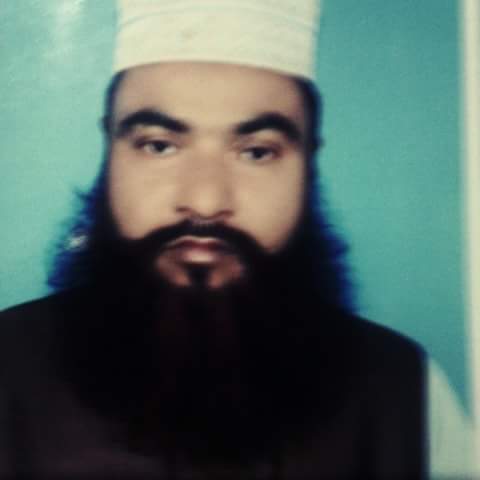 শ্রেনীঃ নবম
বিষয়ঃ পবিত্র হজ্জ 
২য় অধ্যায়-৩য় পরিচ্ছেদ
চিত্রে কী কী দেখা যাচ্ছে ?
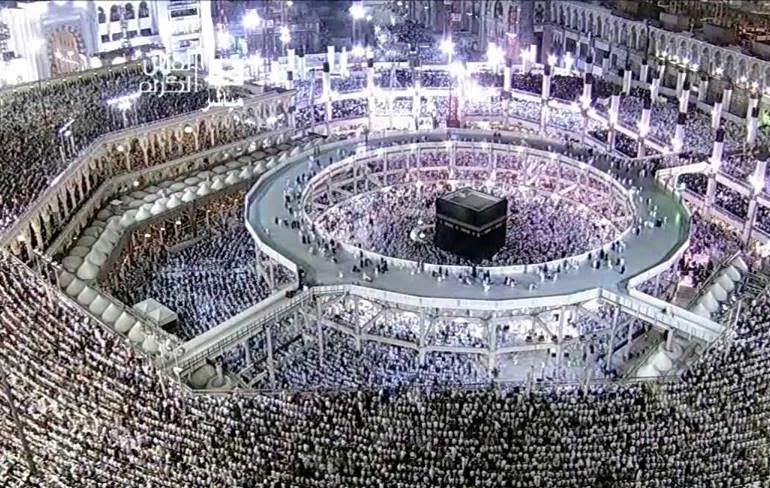 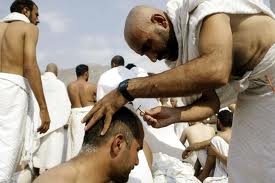 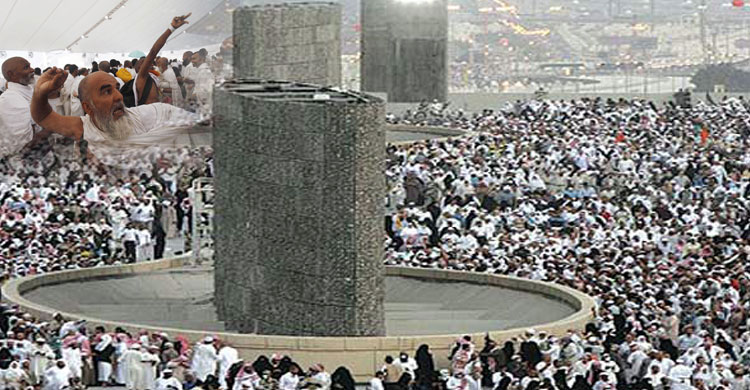 পবিত্র হজ্জে বায়তুল্লাহ
শিখনফলঃ
এই পাঠ শেষে শিক্ষার্থীরা
হজ্জ এর অর্থ বলতে পারবে ।
হজ্জ এর পারিভাষিক সংজ্ঞা বলতে পারবে ।
হজ্জ কত প্রকার ও কী কী  এবং কোন প্রকার হজ্জ উত্তম তা বলতে ও ব্যাখ্যা করতে পারবে ।
হজ্জ এর ধর্মীয় ও সামাজিক গুরুত্ব বিশ্লেষণ করতে পারবে ।
মূল আলোচনা
হজ্জ এর অর্থ হলোঃ
সংকল্প করা ।
ইচ্ছা করা ।
হজ্জ এর পারিভাষিক সংজ্ঞাঃ
আল্লাহর সন্তুষ্টি লাভের উদ্দেশ্য জিলহজ্জ মাসের নির্ধারিত দিনসমূহে নির্ধারিত পদ্ধতিতে বায়তুল্লাহ [আল্লাহর ঘর] ও সংশ্লিষ্ট স্থানসমূহ যিয়ারত করাকে হজ্জ বলে ।
চলো হজ্জের কাজসমূহ চিত্রের সাহায্য শিখিঃ
হজ্জের ফরজ কাজসমূহ
হজ্জের ফরজ                 ৩ টি
ইহরাম বাঁধা
৯ ই জিলহজ্জে আরাফাতের ময়দানে অবস্থান করা
তাওয়াফে যিয়ারত করা
হজ্জের ওয়াজিবসমূহ [ সাতটি ] ঃ
৯ ই জিলহজ্জ দিবাগত রাতে মুযদালিফায় অবস্থান করা ।
সাফা ও মারওয়া পাহাড়দ্বয়ের মাঝে সাঈ করা ।
১০,১১,ও ১২ ই জিলহজ্জ পর্‍্যায়ক্রমে মিনায় তিনটি নির্ধারিত স্থানে সাতটি করে কংকর [পাথর কনা] শয়তানের উদ্দেশ্য নিক্ষেপ করা ।
কুরবানি করা ।
মাথা কামানো বা চুল কেতে ছোট করা ।
বিদায়ী তাওয়াফ করা [এটি মক্কার বাইরের লোকদের জন্য ওয়াজিব ।
দম দেওয়া । [ভুলে বা স্বেচ্ছায় হজ্জের কোনো ওয়াজিব বাদ পড়লে তার কাফফারা হিসাবে একটি অতিরিক্ত কুরবানি করা] ।
হজ্জের প্রকারভেদঃ
ছবির সাহায্যে হজ্জের কাজগুলো মিলিয়ে নিই
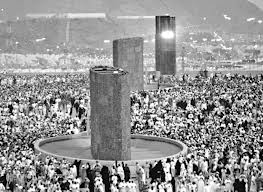 মিনা
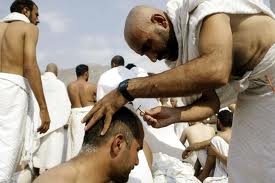 মাথা মুন্ডন করা
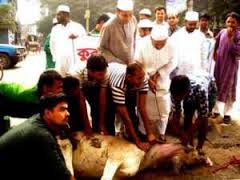 কুরবানি করা
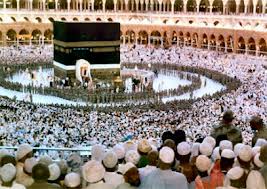 তাওয়াফ করা
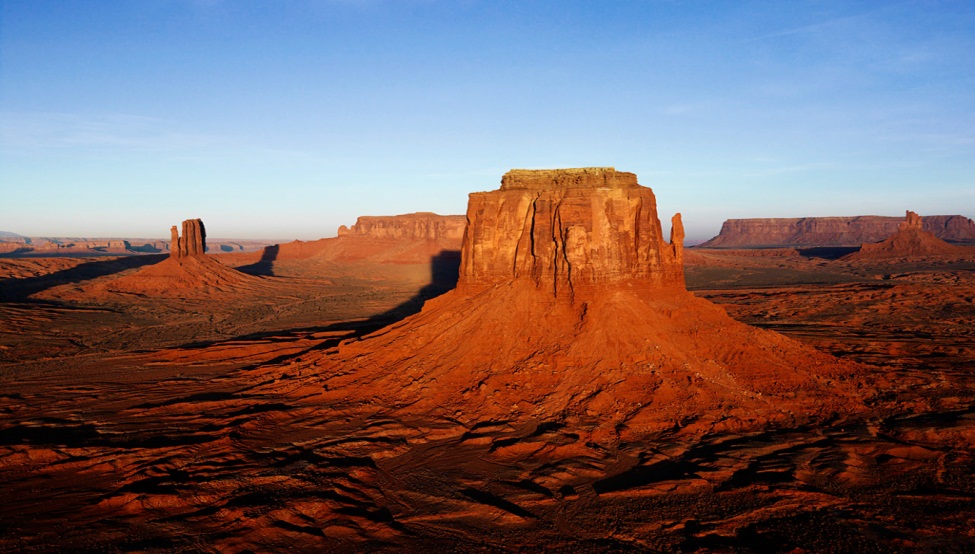 সাফা ও মারওয়া পাহাড়দ্বয়ে সাঈ করা
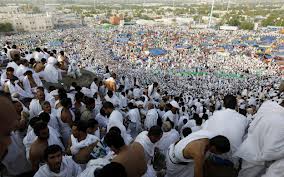 মুযদালিফা
মূল্যায়ন
১।হজ্জের অর্থ কী ?
২।হজ্জের ফরজ কয়টি ও কী কী ?
৩।হজ্জের ওয়াজিব কয়টি ও কী কী ?
৪।হজ্জ কত প্রকার ও কী কী ?
বাড়ীর কাজ
“হজ্জ মুসলিম বিশ্বের মহাসম্মেলন, এ সম্পর্কে ১০ টি বাক্য লিখে নিয়ে আসবে ।।
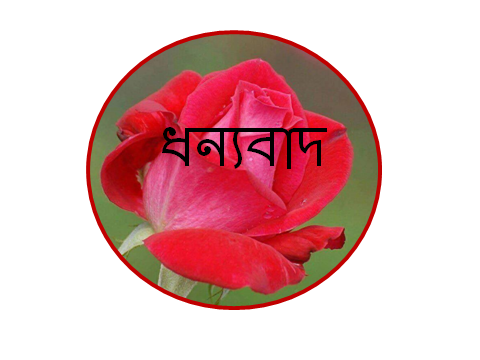